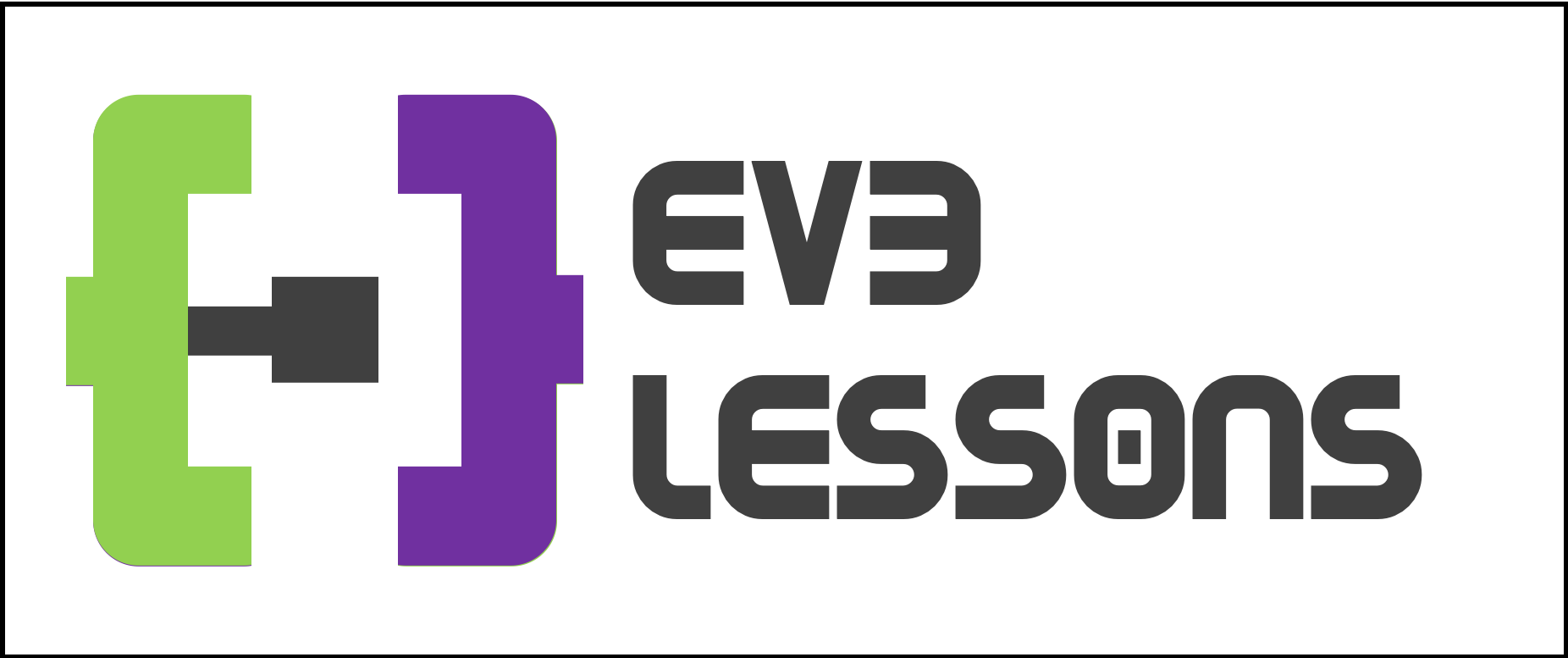 BEGINNER PROGRAMMING LESSON
EV3 Classroom: Ultrasonic Sensor
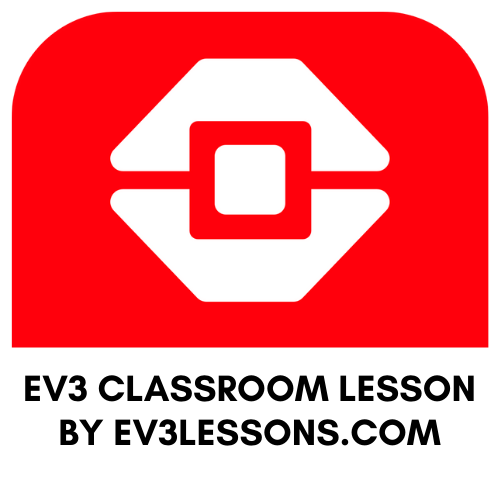 LESSON OBJECTIVES
Learn about the Ultrasonic Sensor
Learn how to use Wait Until Ultrasonic Block
Learn the difference between the Wait Until Ultrasonic Block and the Ultrasonic Block
© EV3Lessons.com, 2020 Last Update: (12/21/2019)
What is a sensor?
A sensor lets an EV3 program measure and collect data about is surroundings
The EV3 sensors include:
Color – measures color and darkness
Gyro – measures rotation of robot 
Ultrasonic – measures distance to nearby surfaces
Touch – measures contact with surface
Infrared – measures IR remote’s signals
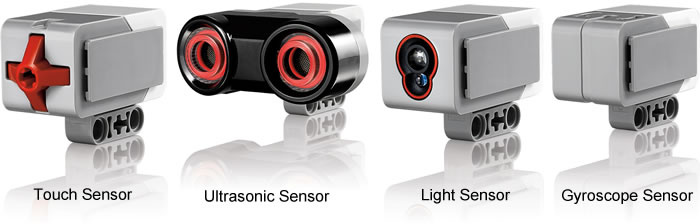 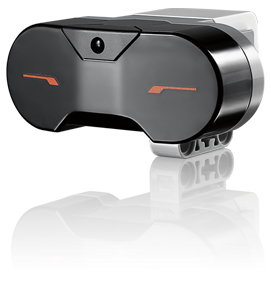 Color Sensor
Infrared Sensor
Image from: http://www.ucalgary.ca/IOSTEM/files/IOSTEM/media_crop/44/public/sensors.jpg
© EV3Lessons.com, 2020 Last Update: (12/21/2019)
ULTRASONIC
An ultrasonic sensor measures distance.
You use it when you need to make sure you are a certain distance away from a target.
The distance can be measured in inches or centimeters.
To read the ultrasonic sensor, you use the Ultrasonic Block.  To use the ultrasonic to do an action until a distance, you use “Wait Until”
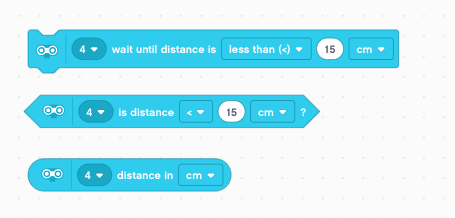 Wait for Ultrasonic Value
Compare Ultrasonic Value
Read Ultrasonic Value
The first input on all the blocks is the port number. Change this to the port (1 to 4) that the ultrasonic sensor is connected to. The default port is usually 4.
© EV3Lessons.com, 2020 Last Update: (12/21/2019)
Ultrasonic CHALLENGE 1
Challenge: Make the robot move until it is 20cm away from the wall.

Pseudocode:
Step 1: Make a new project
Step 2: Drag in a Start Moving Block
Step 3: Drag in an Ultrasonic Wait Block
Step 4: Wait Until Distance is less than 20cm
Step 5: Stop Moving
Step 6: End Program
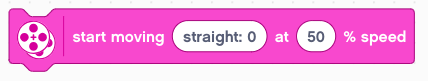 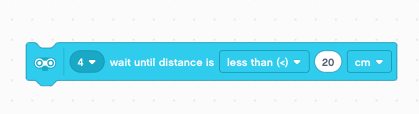 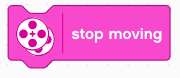 © EV3Lessons.com, 2020 Last Update: (12/21/2019)
Challenge 1 solution
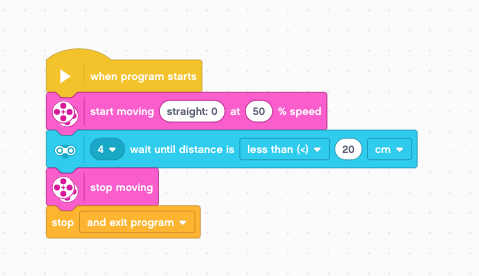 © EV3Lessons.com, 2020 Last Update: (12/21/2019)
CHALLENGE 2: Use The Force To Control Your Robot!
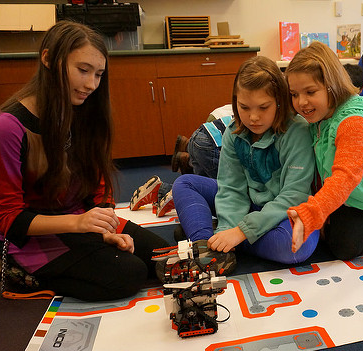 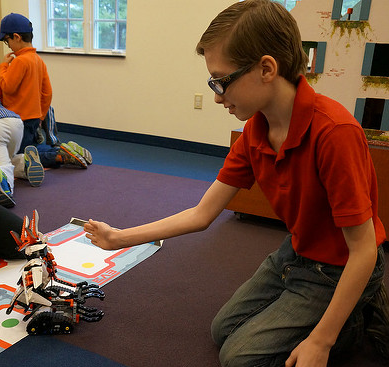 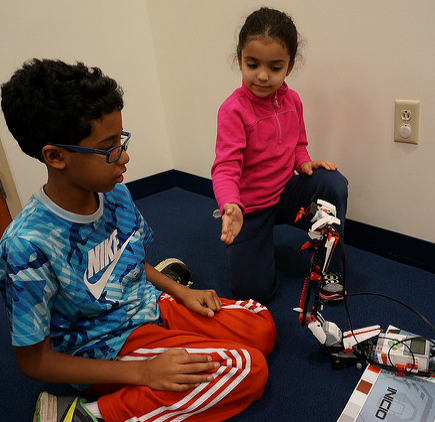 © EV3Lessons.com, 2020 Last Update: (12/21/2019)
Challenge 2: PSEUDOCODE
If the robot is closer than 20cm away from your hand move backward, otherwise move forward.
Step 1: Drag a Forever Loop block from the Control tab
Step 2: Drag an If-Else block from the Control tab
Step 3: Add an Ultrasonic Compare block from the Sensors tab to the if statement

Step 4: Add a Move Steering Movement block to move straight slowly if true
Step 4: Else set a second Move Steering block to move backwards slowly if FALSE
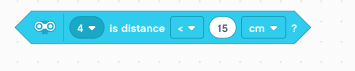 © EV3Lessons.com, 2020 Last Update: (12/21/2019)
Challenge 2 solution
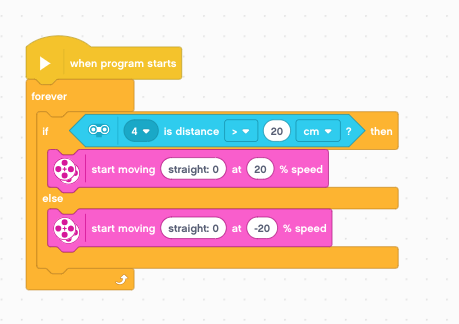 © EV3Lessons.com, 2020 Last Update: (12/21/2019)
Learning To Master Your Force
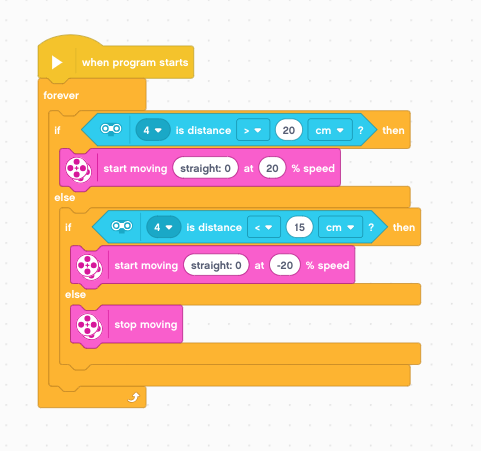 The previous code kept the robot moving always. This version lets the robot rest if it is between 15-20 centimeters.
© EV3Lessons.com, 2020 Last Update: (12/21/2019)
CREDITS
This tutorial was created by Sanjay Seshan and Arvind Seshan 
More lessons are available at www.ev3lessons.com
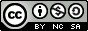 This work is licensed under a Creative Commons Attribution-NonCommercial-ShareAlike 4.0 International License.
© EV3Lessons.com, 2020 Last Update: (12/21/2019)